The Global Ocean Observing System
goosocean.org
GOOS Initial Implementation Plan
Albert Fischer and Emma Heslop

5 August 2019, GOOS Regional Forum, Tokyo, Japan
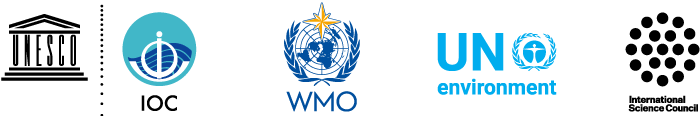 GlobalOceanObservingSystem2030 Strategy
Putting the Strategy into action

Through partnerships and through the actions of GOOS components
Initial Implementation Plan
Published as IOC/INF-1376 for the IOC Assembly, as guidance on a GOOS work plan
An open framework for GOOS components, present and potential partners, to evolve through co-design
Built around the Strategic Objectives
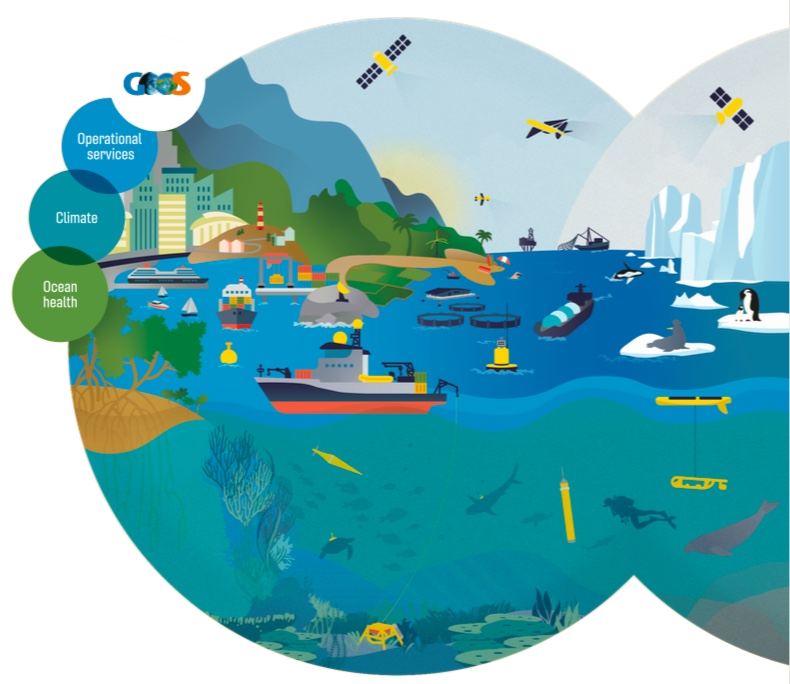 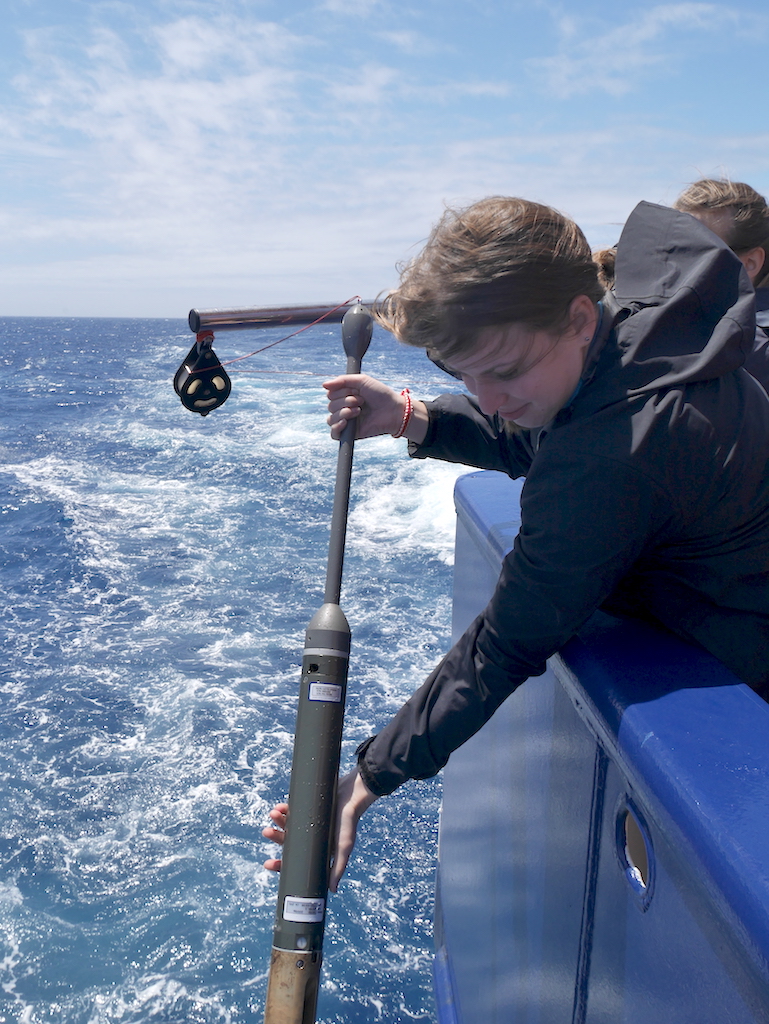 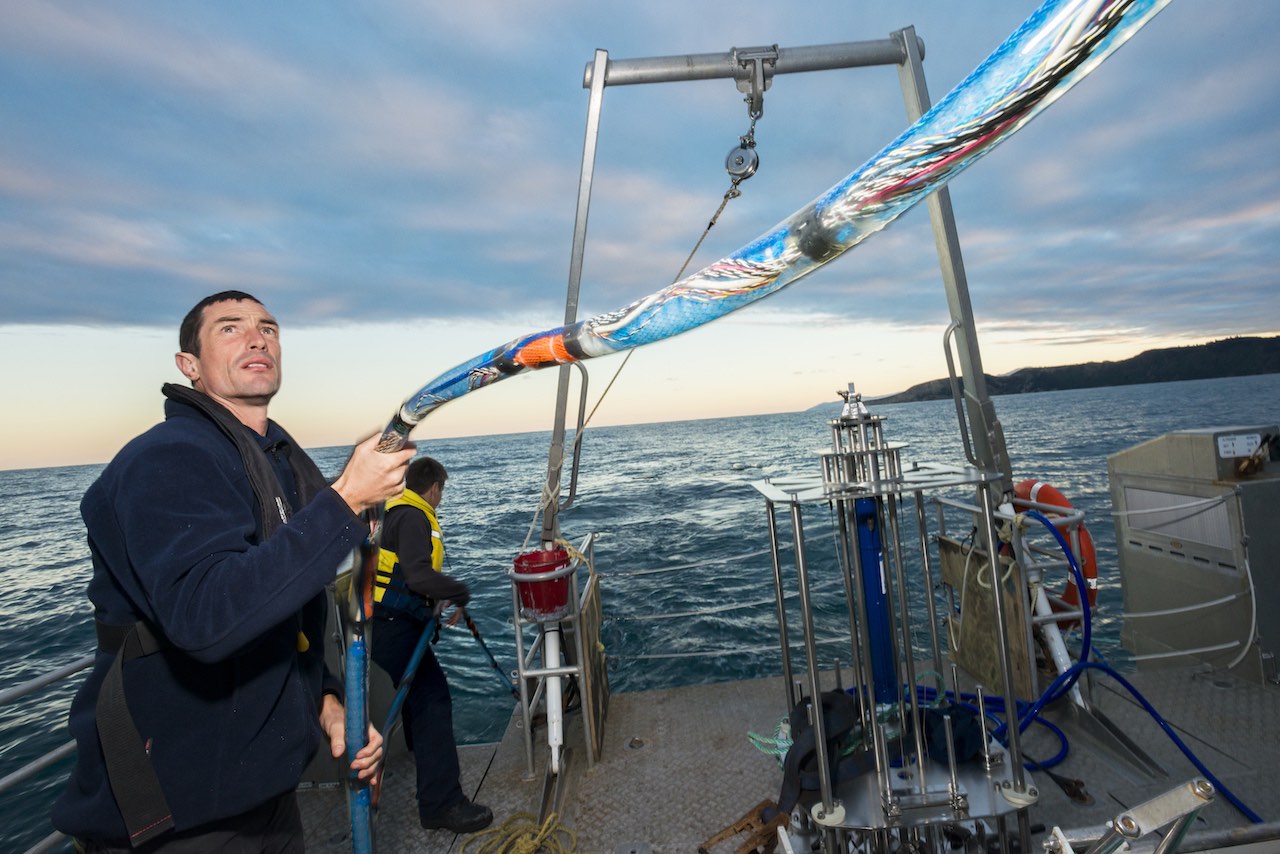 Strategic Objectives
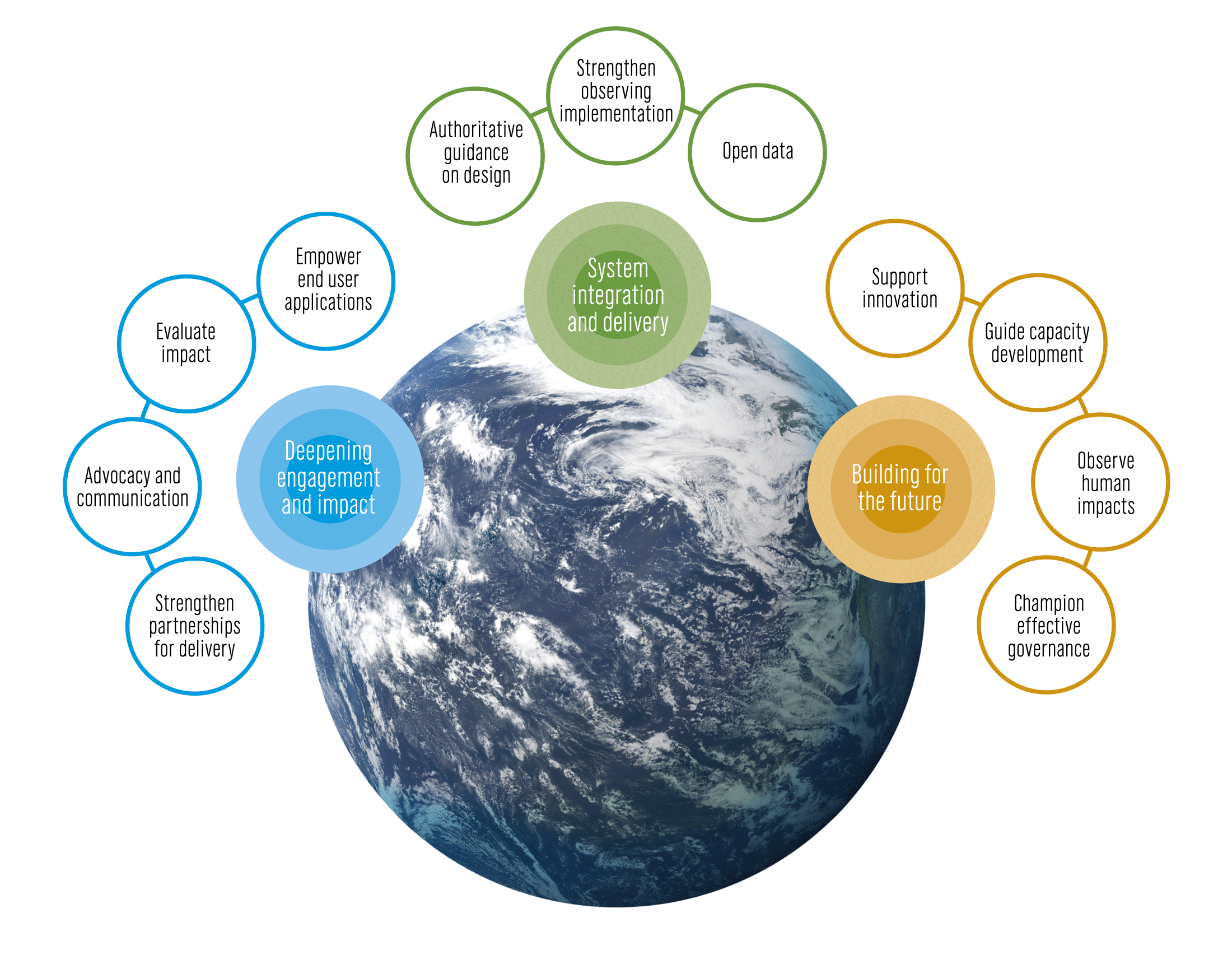 System integration and delivery
Deepening engagement and impact
Building for the future
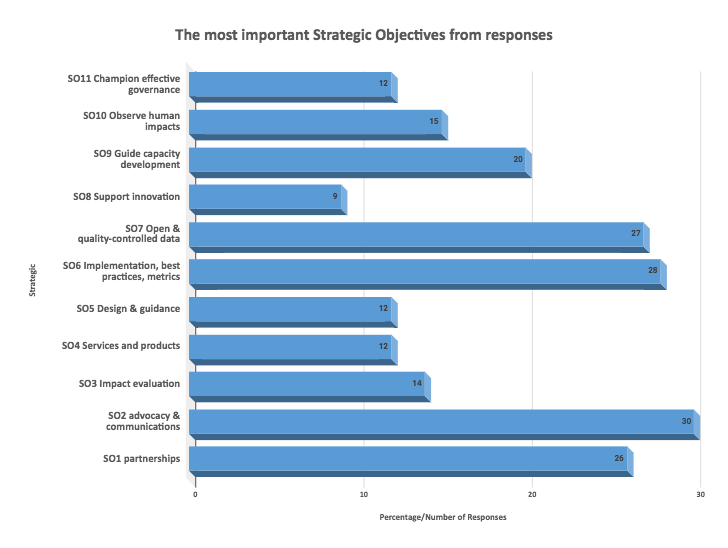 Strawman priority outcomes3-5 year time frame, proposed focus for funding and evaluation/assessment, extending across SOs and value chain
Improved 7-day and seasonal forecasts
Improved information on boundary currents effects
Increased understanding of biological and ecological status
Development of an African observing system, with initial data flowing to regionally-relevant applications
Improved delivery of indicators to global conventions
Implementation of three new human pressure EOV observing systems
A pilot responsive observing system for tropical storms
Working on common objectivesPartnerships for delivery
Weather &
marine
services
Operational services
Ocean &
coupled
forecasts
Early warning
systems
Real-time
data
systems
Satellite
and
in situ
networks

Global
Regional
National
Climate services
Reanalysis
Forecasts
Projections
Research
Climate
assessments
Archives
Climate
Models
Research
Scenarios
Indicators
Early warning
systems
Ocean
health
services &
assessments
Ocean health
Data management
Analysis,
Forecasts,
Models
Applications
Users
Observations
Res. & innov.
Development of the implementation plantimeline
Feedback requested; document will evolve through partner and community dialogue 

Initial phase through 2019 with input from partners and from the OceanObs’19 Conference (16-21 September 2019, Honolulu, USA)
Version 2 of the initial Implementation Plan in early 2020 defining partner roles and more specific 3-5 year actions towards achieving the major outcomes
Regular and on-going cycles of evaluation
Development of the implementation planGRAs
Do the strawman priority outcomes resonate with your desired outcomes?
What is the role of the GRAs in implementation of GOOS?
What does a more defined regional component of implementation look like?
What are the partnerships needed? and the resource implications?